3 класс


Учитель начальных классов
Никитинская
Лилия Геннадьевна
Тема
Единицы времени
Какие бывают часы…
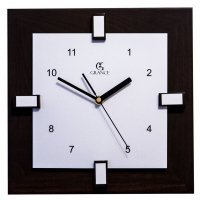 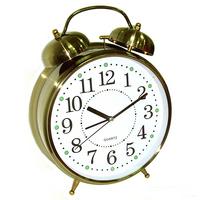 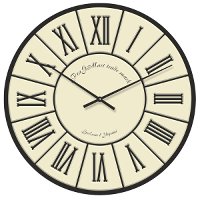 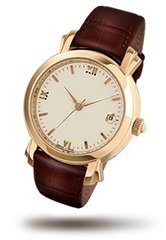 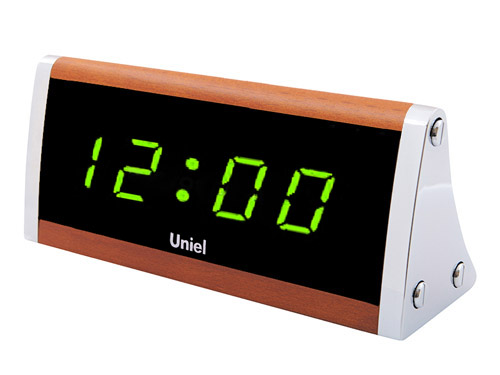 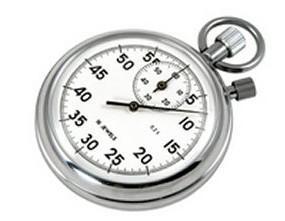 Определение времени по часам
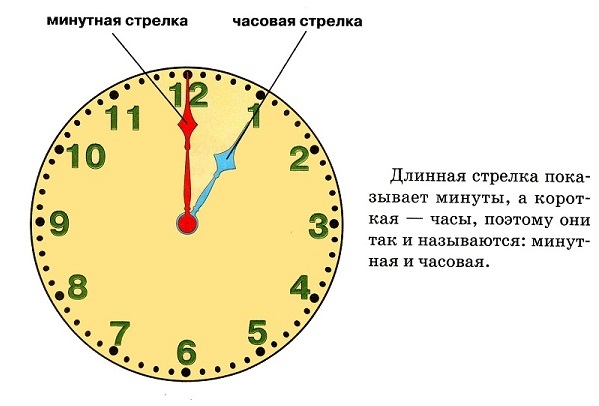 Проверь себя
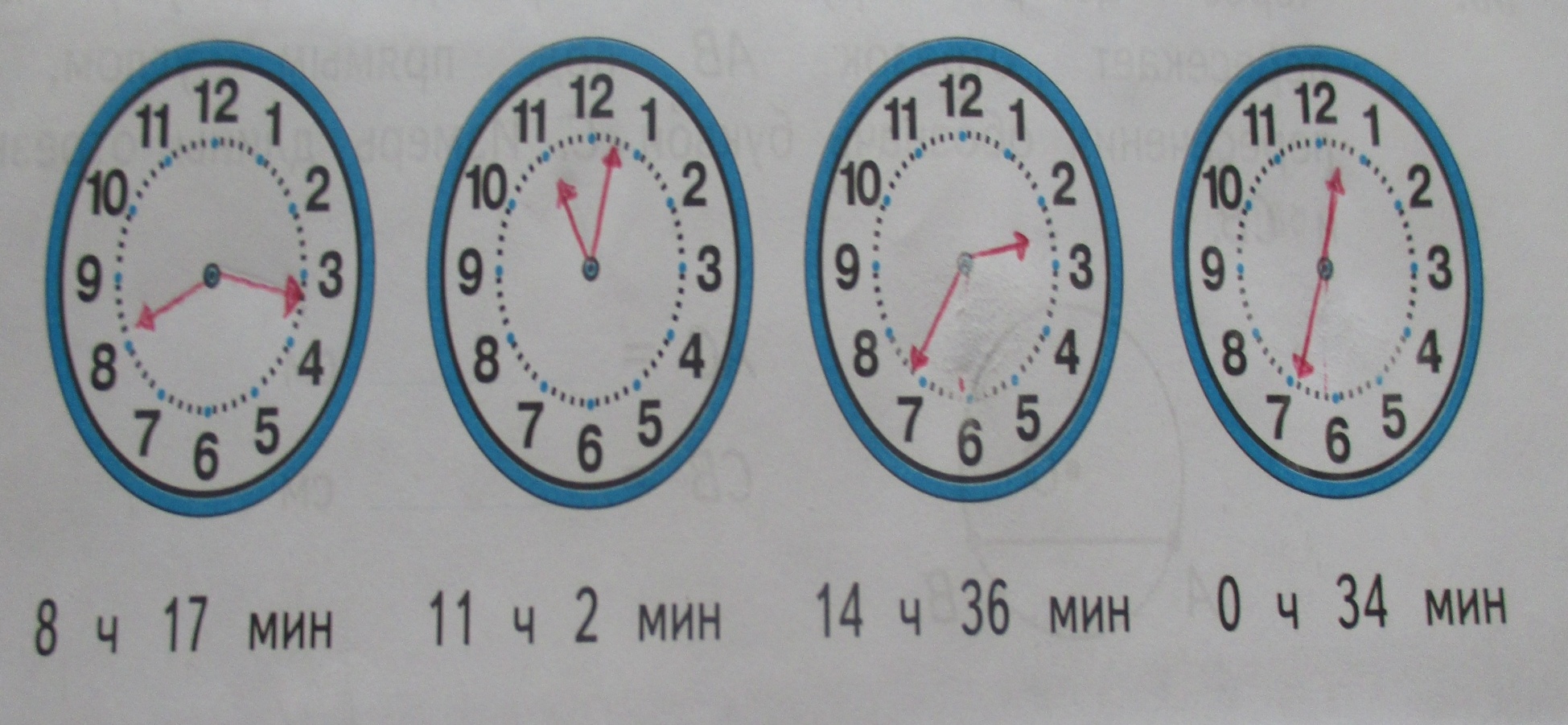 Проверь себя
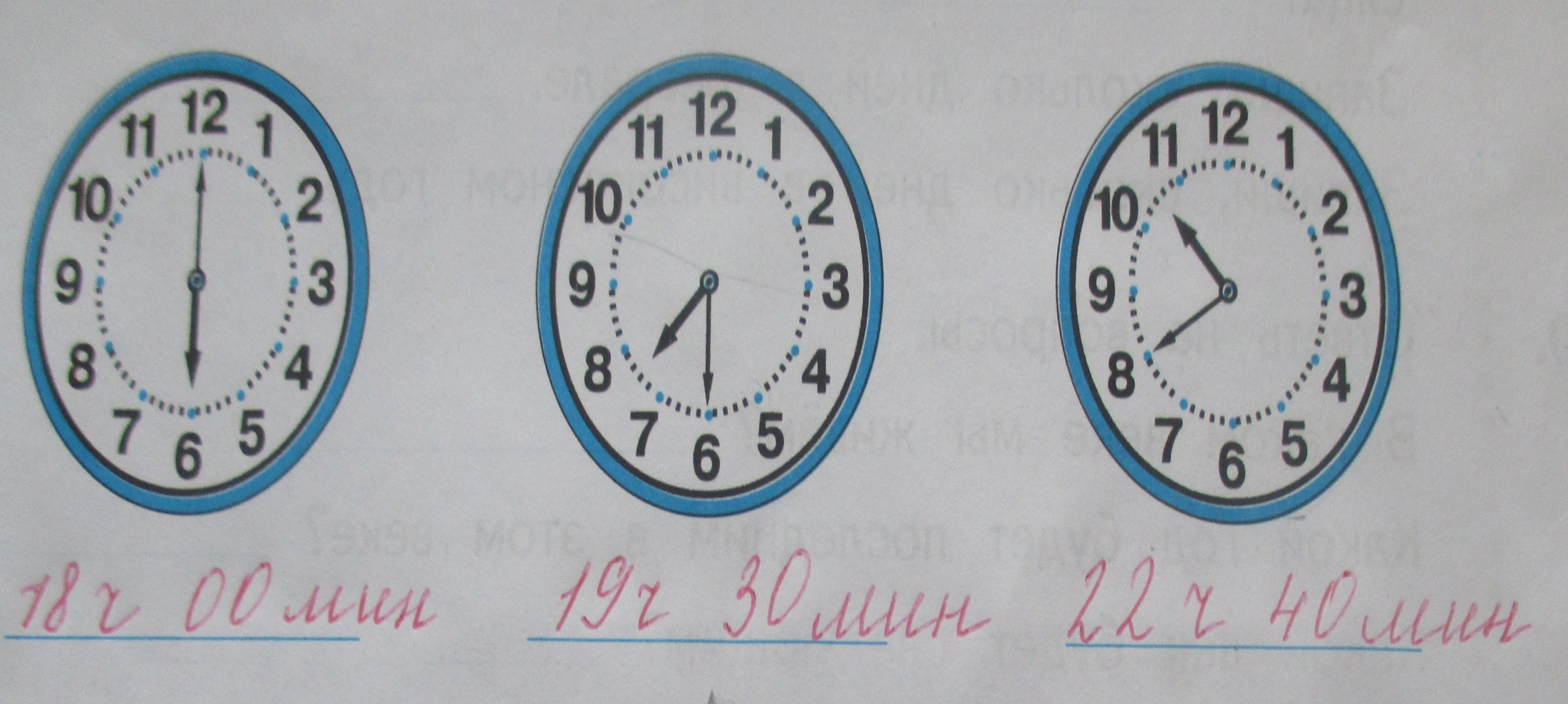 Пословицы о времени
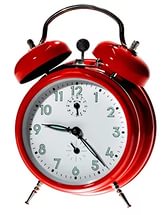 Время дороже золота.
Время – как воробей : упустишь – не поймаешь.
Время не деньги , потеряешь – не найдешь.
Потерял минуту – потеряешь и час.
Рефлексия
Сегодня я узнал…
Было интересно…
Было трудно…
Я научился…
Я смог…